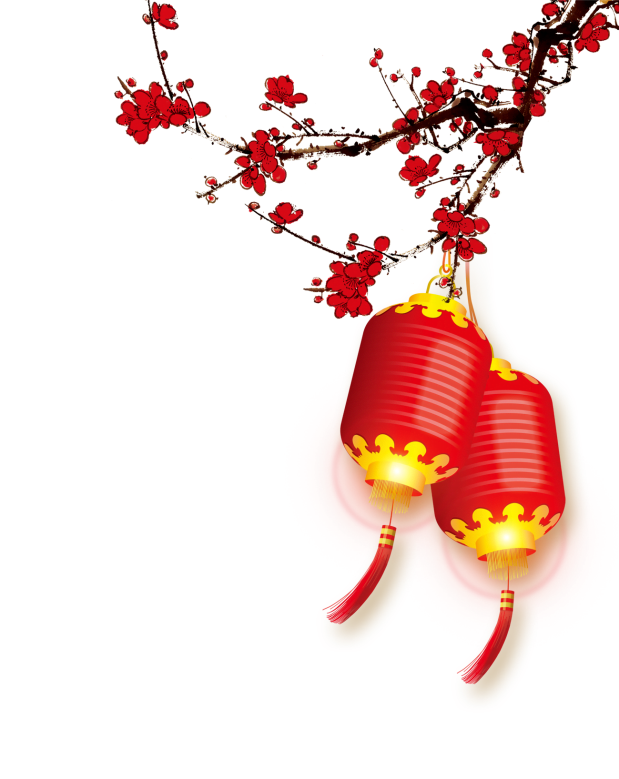 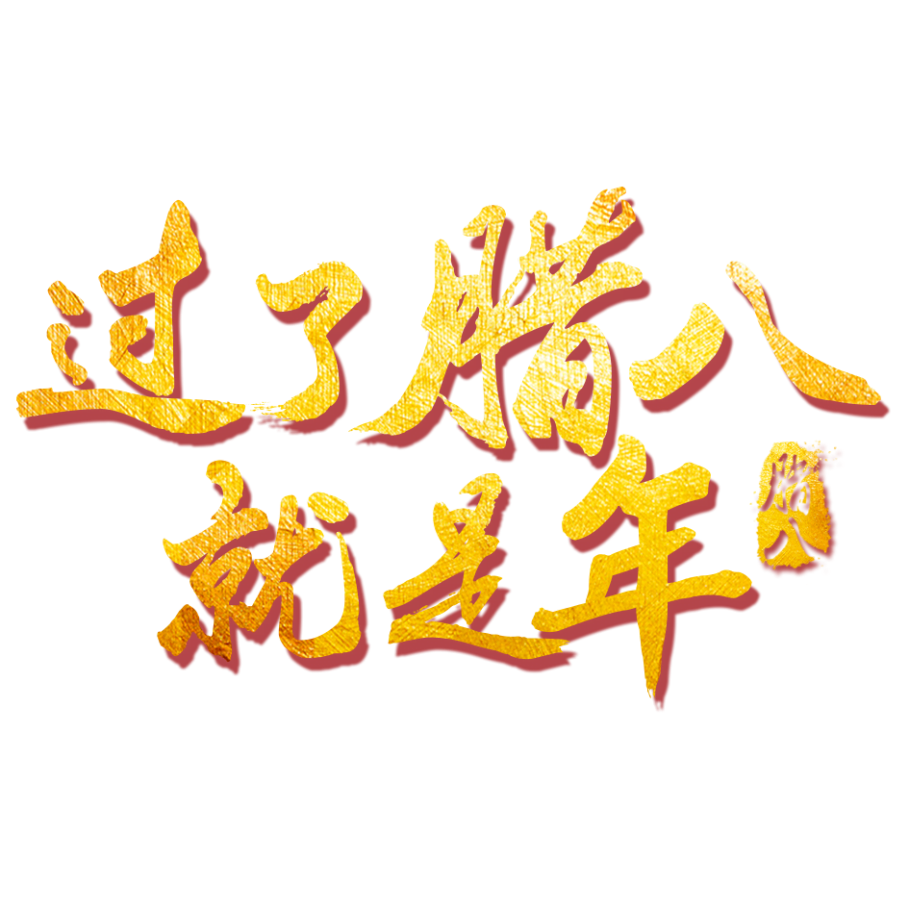 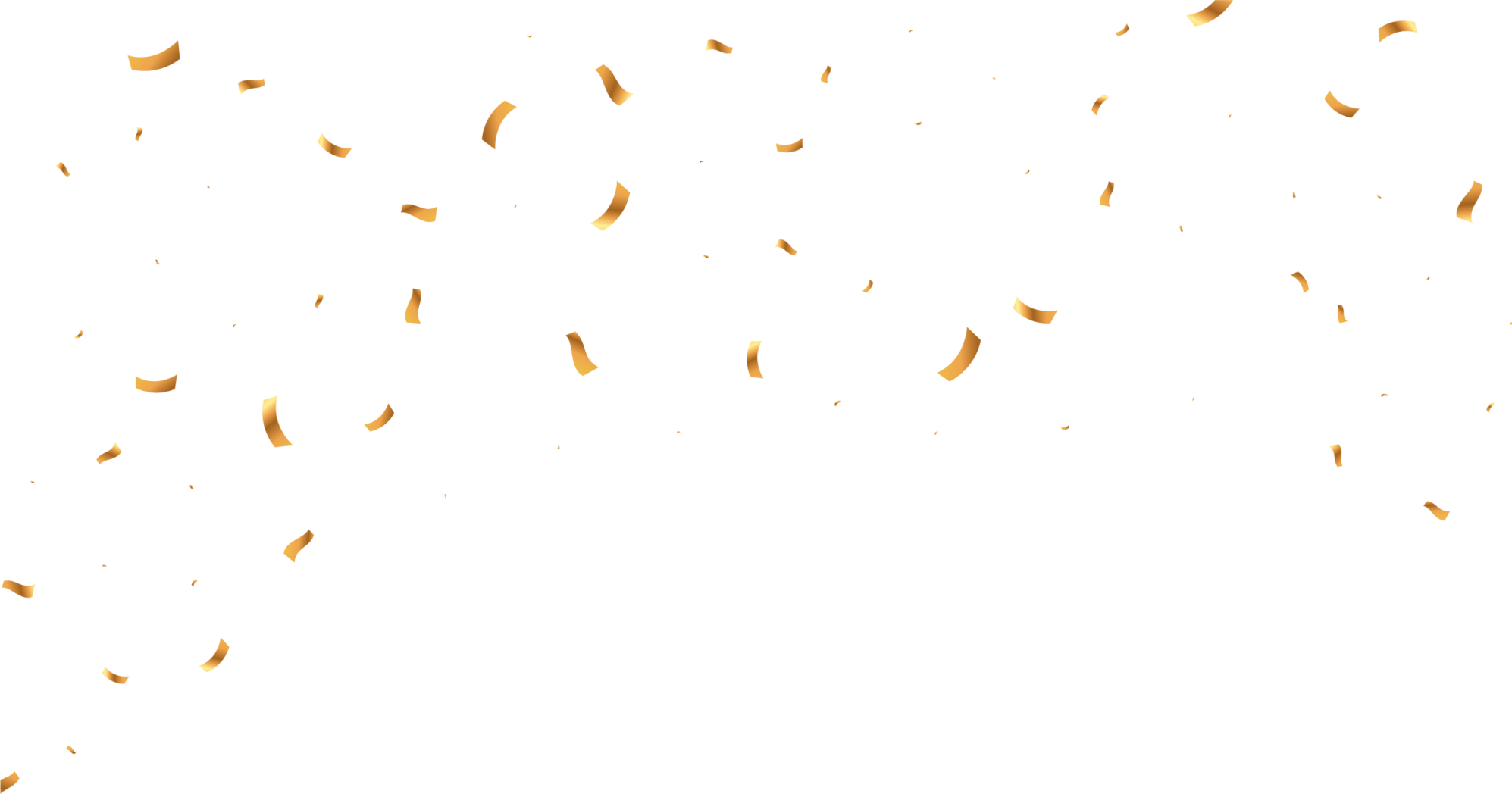 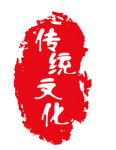 【腊日常年暖尚遥，今年腊日冻全消】
腊八粥起源于我国古代的天子大腊八。天子大腊八的内容包括两个方面，
一是“合聚万物而索飨之”。二是进行祷祝和祈求。
腊八节，俗称“腊八” ，即农历十二月初八，古人有祭祀祖先和神灵、祈求丰收吉祥的传统，一些地区有喝腊八粥的习俗。相传这一天还是佛祖释迦牟尼成道之日，称为“法宝节”，是佛教盛大的节日之一。
岁终之月称“腊”的含义有三：一曰“腊者，接也”，寓有新旧交替的意思（《隋书·礼仪志》记载）；二曰“腊者同猎”，指田猎获取禽兽好祭祖祭神，“腊”从“肉”旁，就是用肉“冬祭”；三曰“腊者，逐疫迎春”，腊八节又谓之“佛成道节”，亦名“成道会”，实际上可以说是十二月初八为腊日之由来。
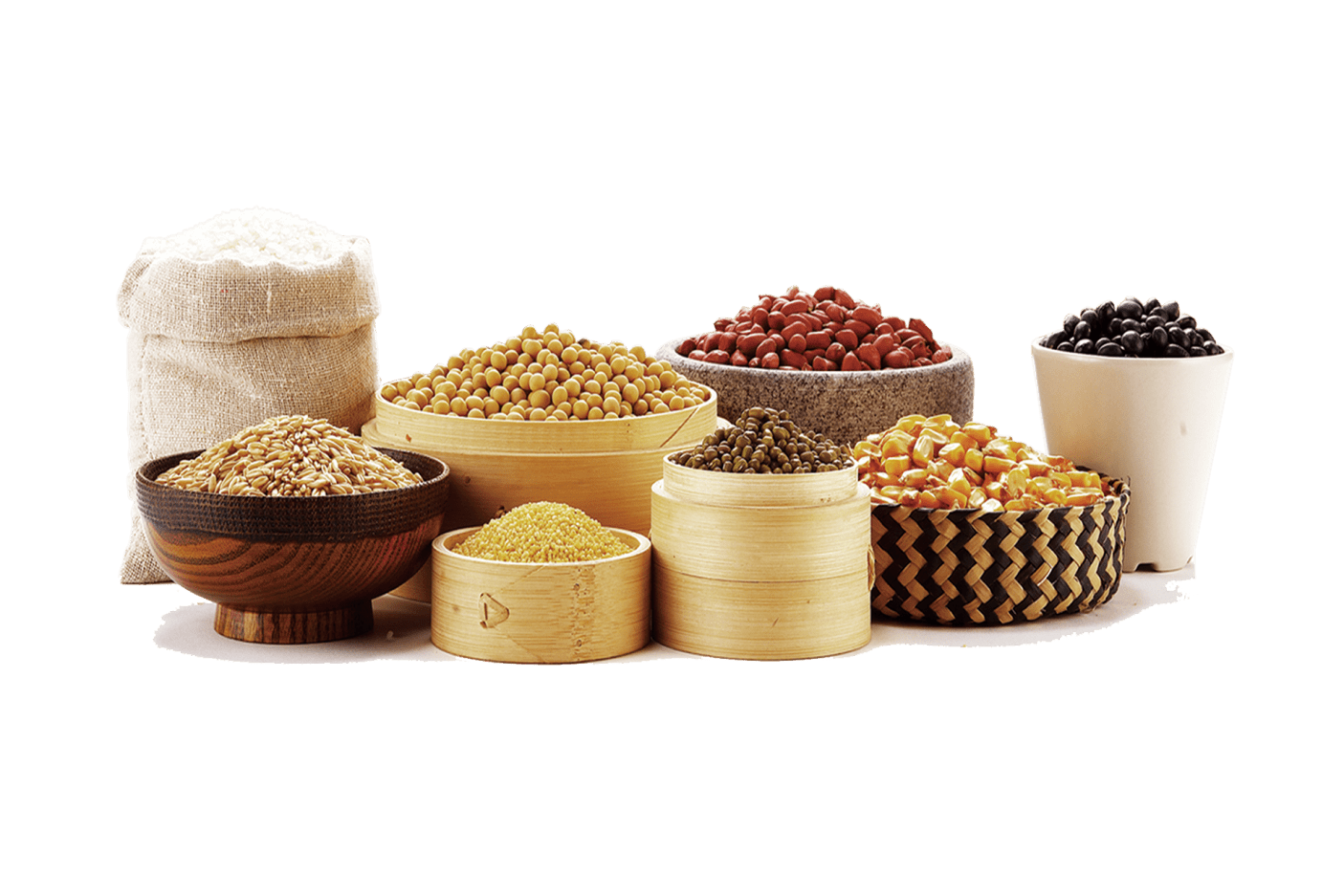 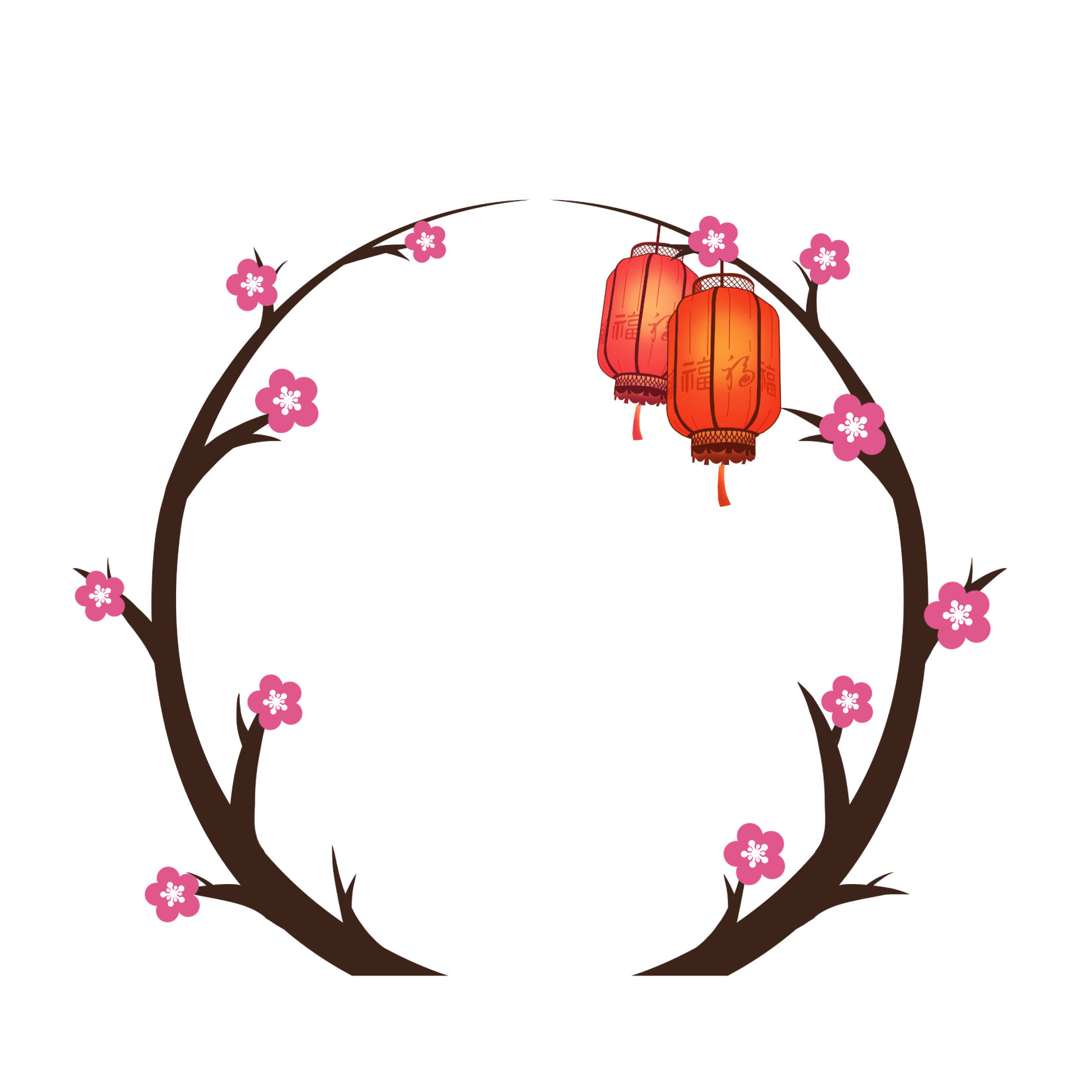 腊八诗词
节日习俗
肆
贰
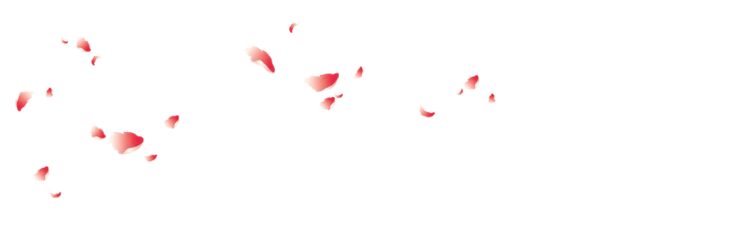 目
录
节日来源
腊八粥
叁
壹
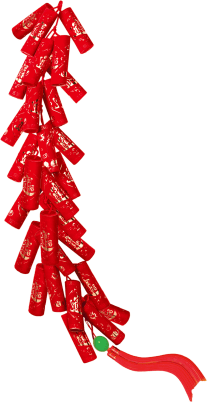 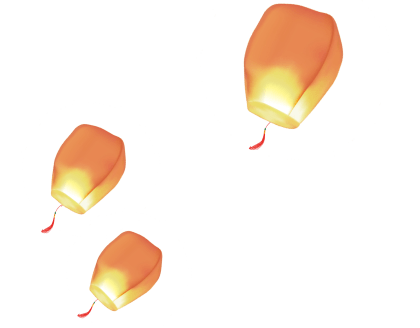 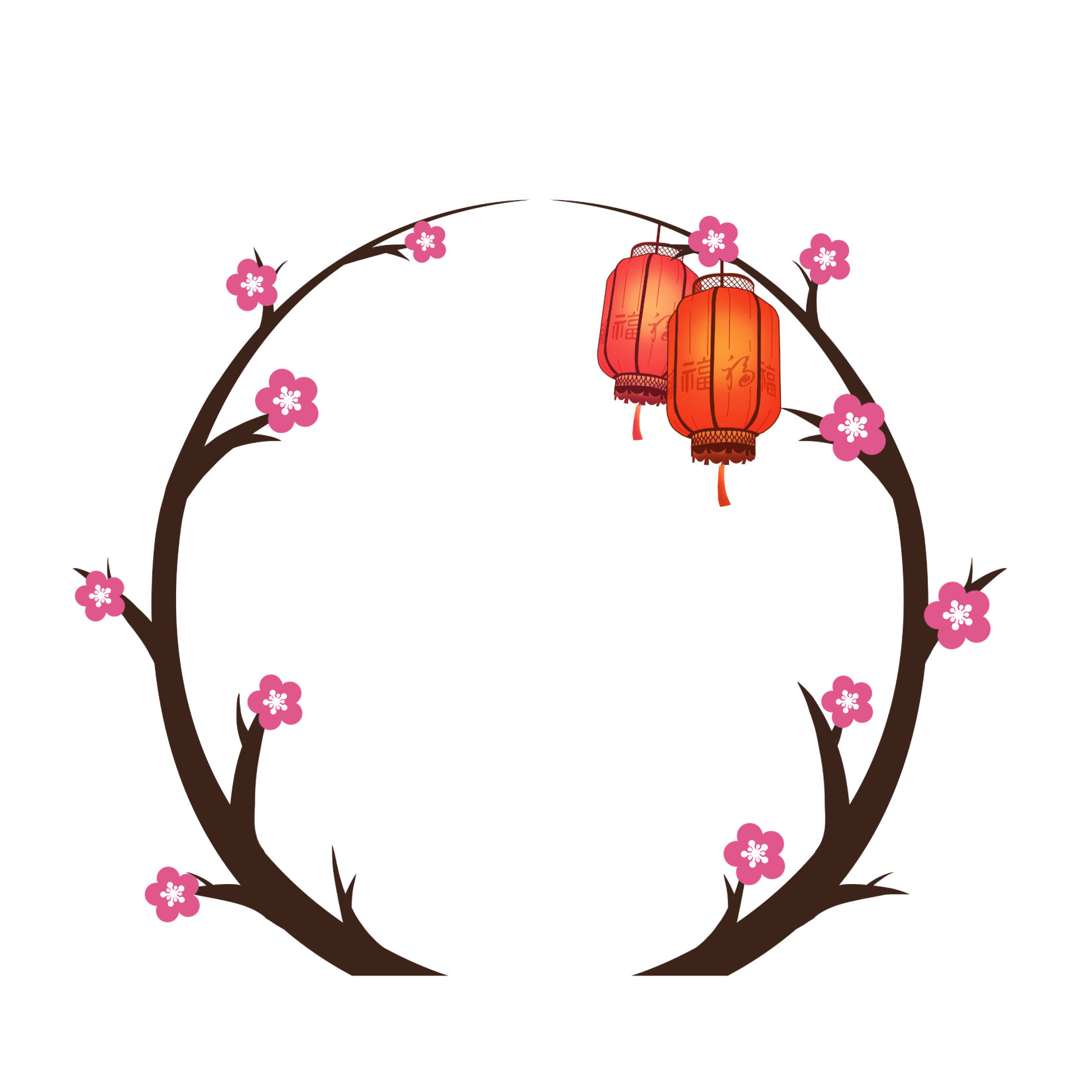 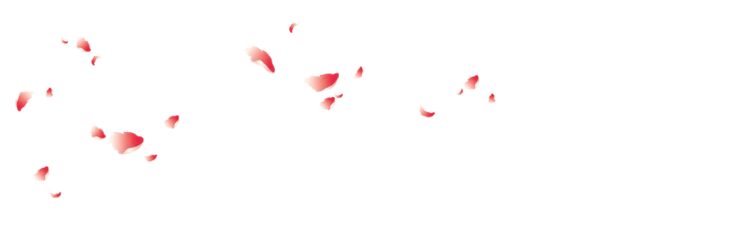 壹
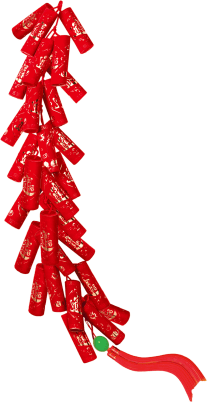 节日来源
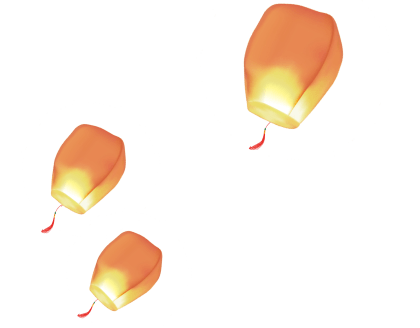 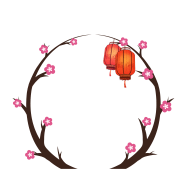 01     腊八节的来源
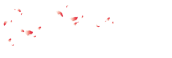 腊八节又称腊日祭、腊八祭、王侯腊或佛成道日，原来古代欢庆丰收、感谢祖先和神灵(包括门神、户神、宅神、灶神、井神)的祭祀仪式，除祭祖敬神的活动外，人们还要逐疫。
这项活动来源于古代的傩(古代驱鬼避疫的仪式)。史前时代的医疗方法之一即驱鬼治疾。作为巫术活动的腊月击鼓驱疫之俗，今在湖南新化等地区仍有留存。
 后演化成纪念佛祖释伽牟尼成道的宗教节日。夏代称腊日为“嘉平”，商代为“清祀”，周代为“大蜡”;因在十二月举行，故称该月为腊月，称腊祭这一天为腊日。先秦的腊日在冬至后的第三个成日，南北朝开始才固定在腊月初八。
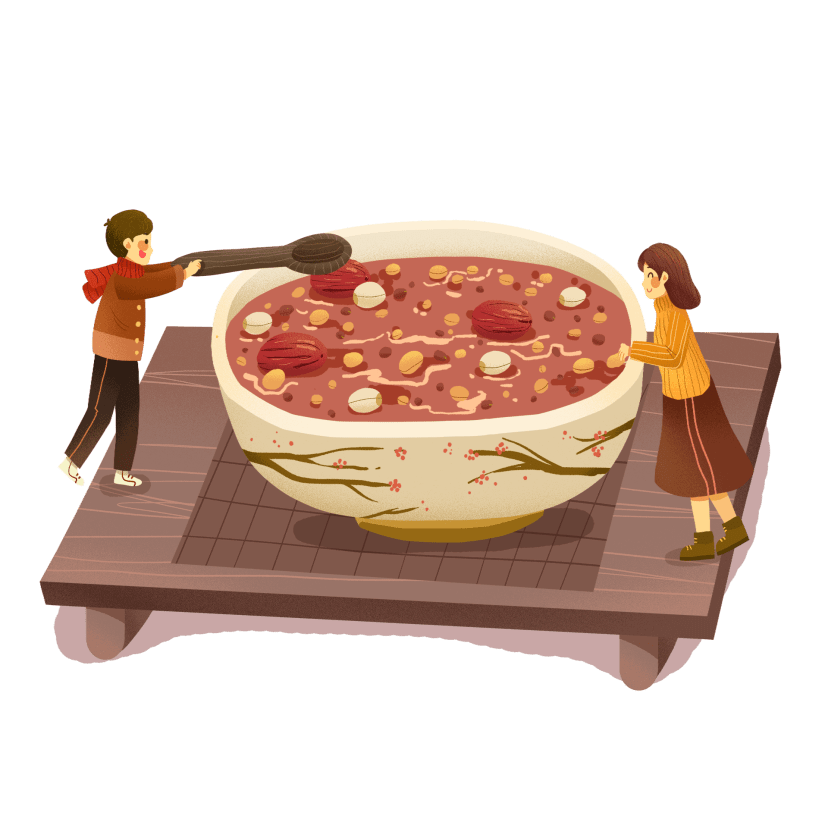 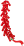 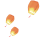 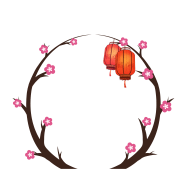 01     腊八节的来源
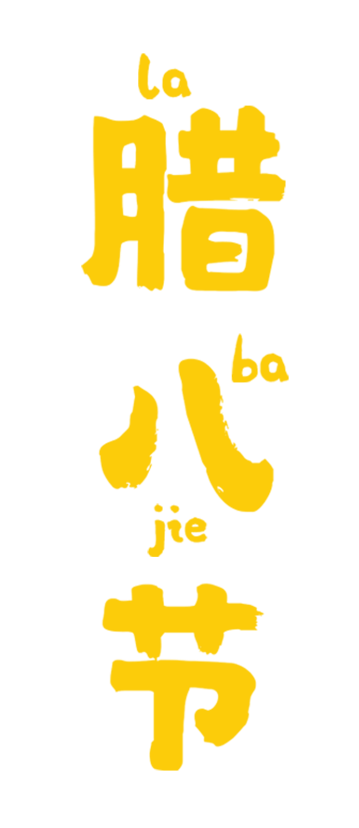 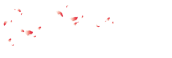 岁终之月称“腊”的含义有三：一曰“腊者，接也”，寓有新旧交替的意思（《隋书·礼仪志》记载）；二曰“腊者同猎”，指田猎获取禽兽好祭祖祭神，“腊”从“肉”旁，就是用肉“冬祭”；
三曰“腊者，逐疫迎春”，腊八节又谓之“佛成道节”，亦名“成道会”，实际上可以说是十二月初八为腊日之由来。腊八节，俗称“腊八” ，即农历十二月初八，古人有祭祀祖先和神灵、祈求丰收吉祥的传统，一些地区有喝腊八粥的习俗。
相传这一天还是佛祖释迦牟尼成道之日，称为“法宝节”，是佛教盛大的节日之一。
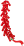 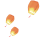 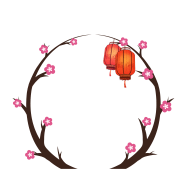 01     腊八节的来源
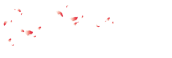 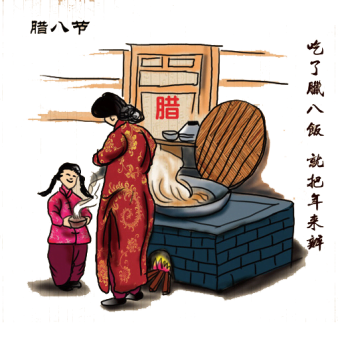 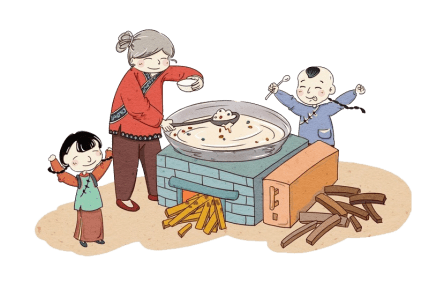 2
1
从先秦起，腊八节都是用来祭祀祖先和神灵，祈求丰收和吉祥。腊八节除祭祖敬神的活动外，人们还要逐疫。这项活动来源于古代的傩（古代驱鬼避疫的仪式）。
史前时代的医疗方法之一即驱鬼治 疫。 作为巫术活动的腊月击鼓驱疫之俗，今在湖南新化等地区仍有留存。
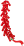 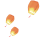 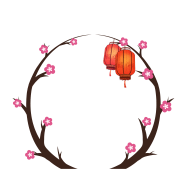 01     腊八节的传说
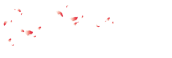 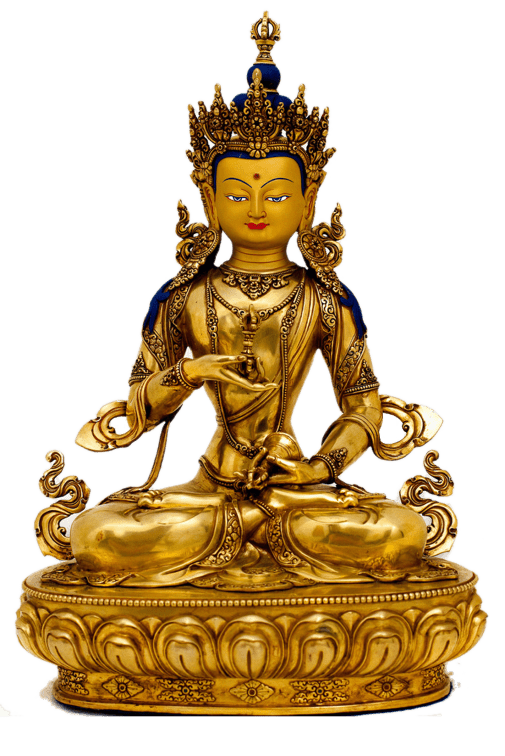 佛教创始人释迦牟尼修行深山，静坐六年，饿得骨瘦如柴，曾欲放弃苦行，恰遇一牧羊女，送他乳糜，他食罢盘腿坐于菩提树下，于十二月初八之日悟道成佛，为了纪念而始兴“佛成道节”。
中国信徒出自虔诚，遂与“腊日”融合，方成“腊八节”，并同样举行隆重的仪礼活动。
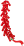 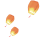 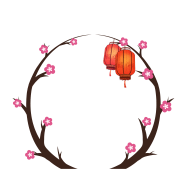 01     腊八节的传说
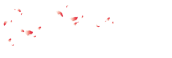 有一年腊月初八，无粮吃的民工们合伙积了几把五谷杂粮，放在锅里熬成稀粥，每人喝了一碗，最后还是饿死在长城下。为了悼念饿死在长城工地的民工，每年腊月初八吃“腊八粥”。
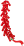 秦始皇修建长城，天下民工奉命而来，长年不能回家，吃粮靠家里人送。有些民工，家隔千山万水，粮食送不到，致使不少民工饿死于长城工地。
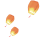 节日PPT模板 http:// www.PPT818.com/jieri/
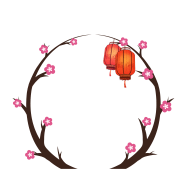 01     腊八节的传说
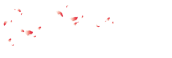 腊八节出于人们对
岳飞的怀念。当年，
岳飞率部抗金于朱仙镇，
正值严冬，岳家军衣食不济、
挨饿受冻，众百姓相继送
粥，岳家军饱餐了一顿
百姓送的“千家粥”，
结果大胜而归。
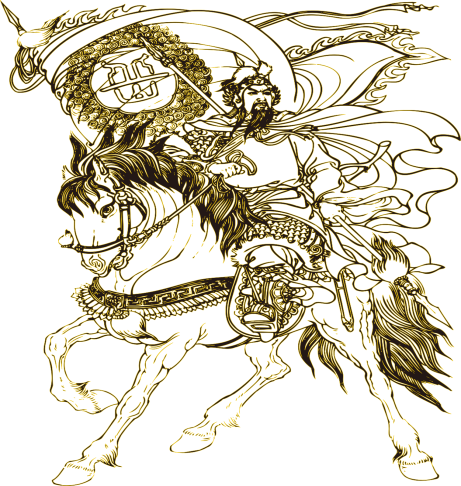 这天正是十二月初八。岳飞死后，人民为了纪念他，每到腊月初八，便以杂粮豆果煮粥，终于成俗。
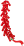 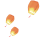 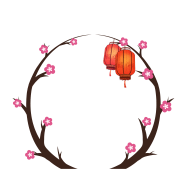 01     腊八节的传说
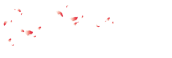 当年朱元璋落难在牢监里受苦时，当时正值寒天，又冷又饿的朱元璋竟然从监牢的老鼠洞刨找出一些红豆、大米、红枣等七八种五谷杂粮。
朱元璋便把这些东西熬成了粥，因那天正是腊月初八，朱元璋便美名其曰这锅杂粮粥为腊八粥。
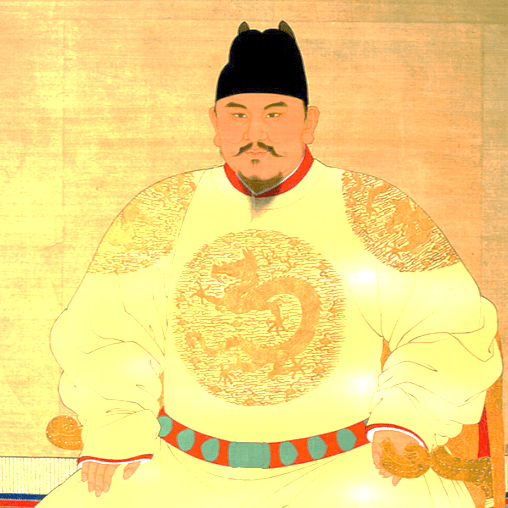 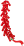 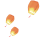 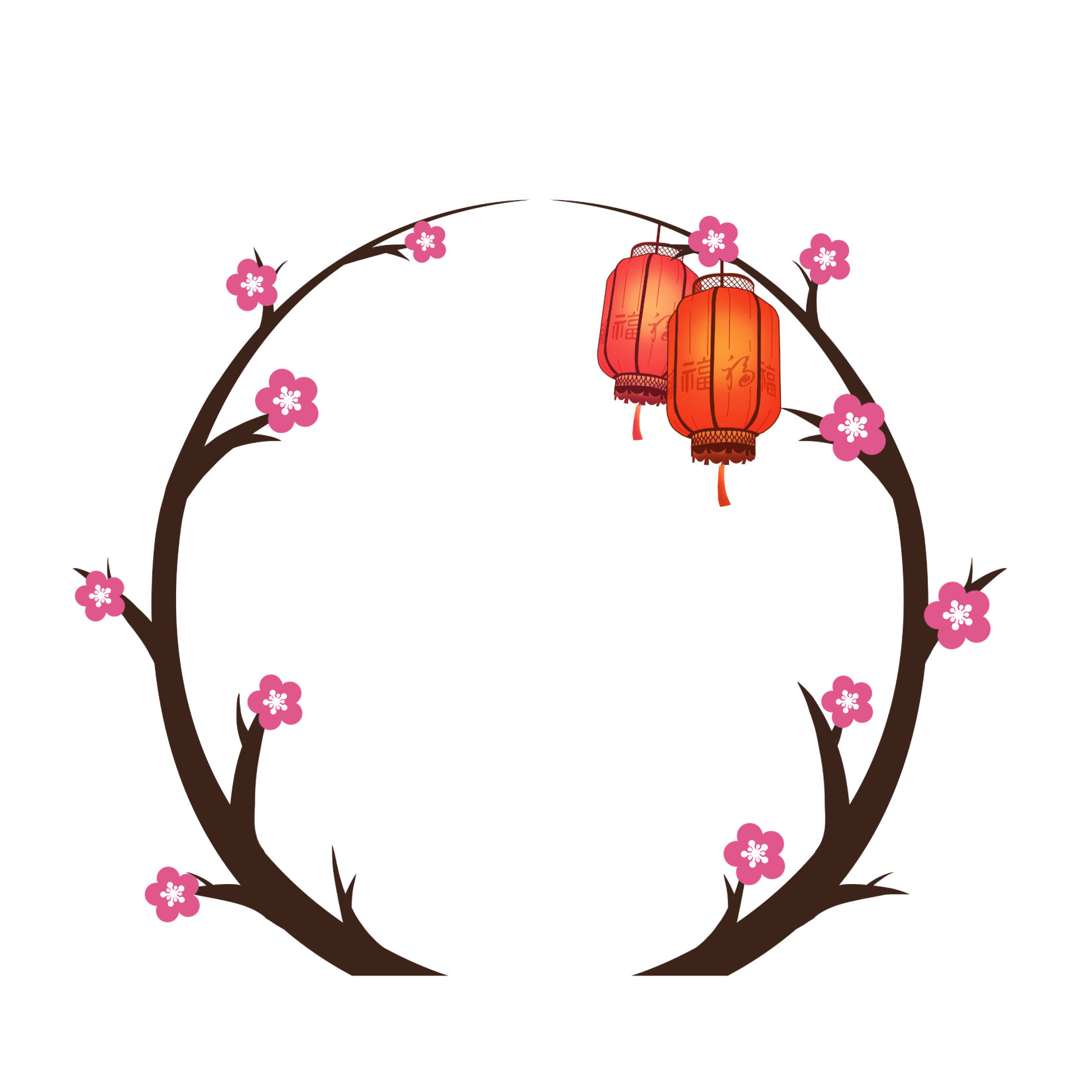 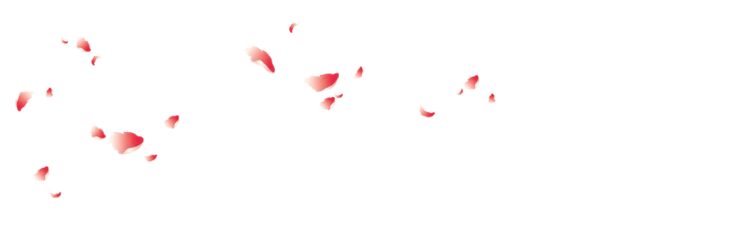 贰
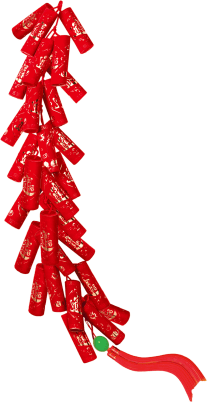 节日习俗
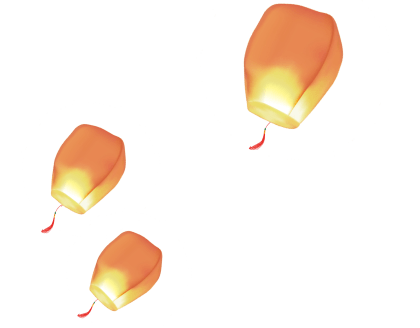 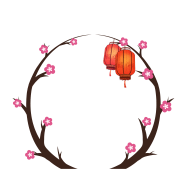 02     节日习俗
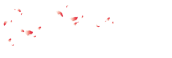 01-喝腊八粥
煮腊八粥、喝腊八粥是最主要的习俗。腊八粥也叫“七宝五味粥”、也叫“福寿粥”，是以很多种瓜果、豆、米等五谷杂粮煮成。各地区所用材料不一。
根据口味，还有甜、咸之分。部分地区还有用腊八粥祭祀的习俗；佛教用腊八粥供佛；部分寺庙还会煮腊八粥分给信徒吃。
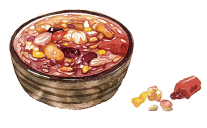 02-祭祀
腊八本来就是祭祀的日子，一些地方至今还保留着这样的习俗。祭祀的对象包括：先啬神神农、司啬神后稷、农神田官之神、邮表畦神、开路、划疆界之人、猫虎神、坊神、水庸神、昆虫神等。唐宋后来又融入了拜祭佛祖的成分，佛教习惯在这天祭佛。部分地区很隆重。
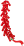 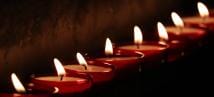 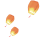 03-吃冰
据说这天的冰吃了以后可以在一年里都不会肚子疼。前一天，人们就用钢盆舀水等结成冰，等到腊八节就把冰敲成碎块。
04-泡制腊八蒜
北京、华北大部分地区还有在这天泡制腊八蒜的习俗，腊八蒜即是用醋泡的蒜，用紫皮蒜和米醋，把蒜瓣的老皮去掉，浸入米醋中，装入小坛封上口放到一个冷的地方，直到蒜变成绿色。
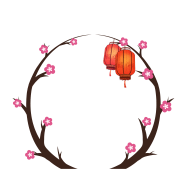 05-制腊八豆腐
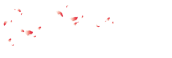 安徽黔县民间习俗，是当地的风味特产，将自制豆腐晒干可留日后吃。
06-吃腊八面
陕西地区不产大米，所用没有腊八粥，而是吃喇叭面，用各种果品、蔬菜做成臊子，把面条擀好。
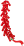 02
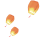 腊八节日习俗
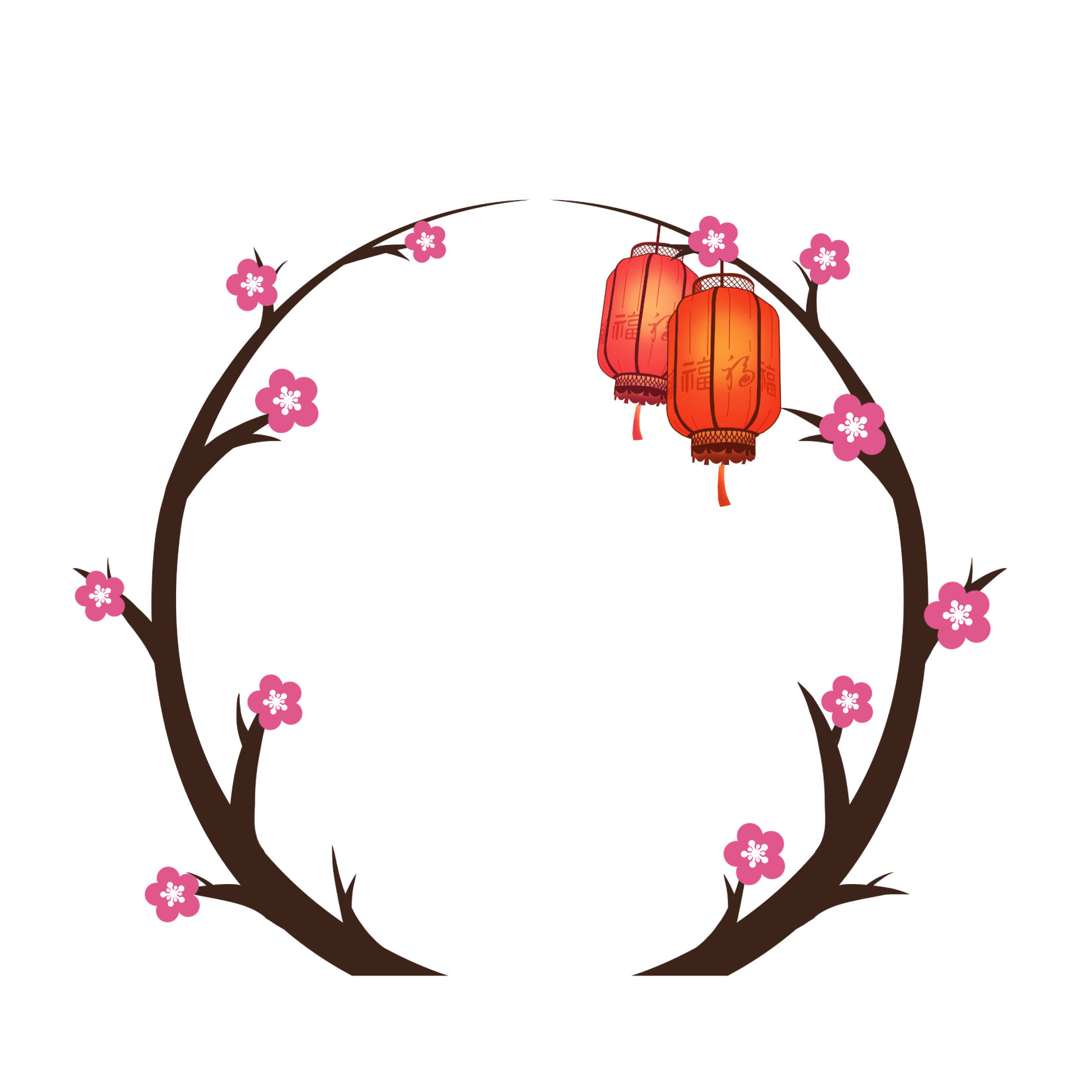 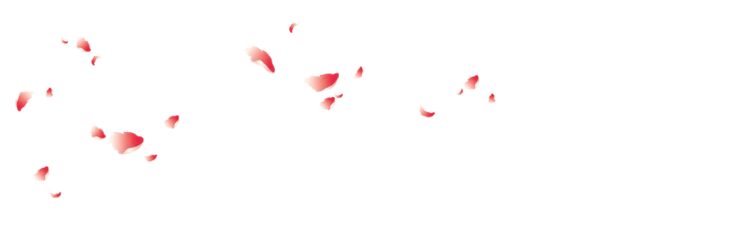 叁
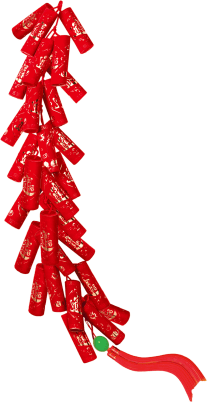 腊八粥
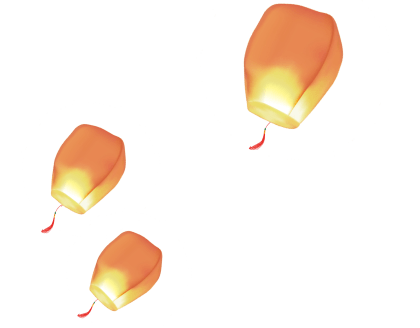 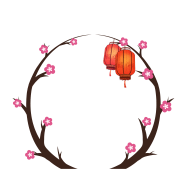 03     腊八粥
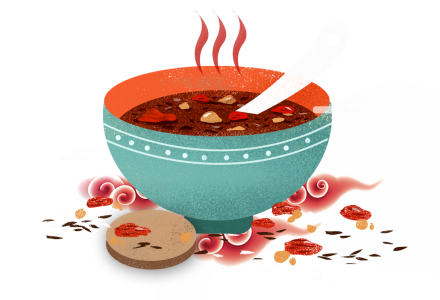 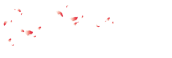 以北京的最为讲究，搀在白米中的物品较多，如红枣、莲子、核桃、栗子、杏仁、松仁、桂圆、榛子、葡萄、白果、菱角、青丝、玫瑰、红豆、花生……总计不下二十种。
人们在腊月初七的晚上，就开始忙碌起来，洗米、泡果、拨皮、去核、精拣然后在半夜时分开始煮，再用微火炖，一直炖到第二天的清晨，腊八粥才算熬好了。
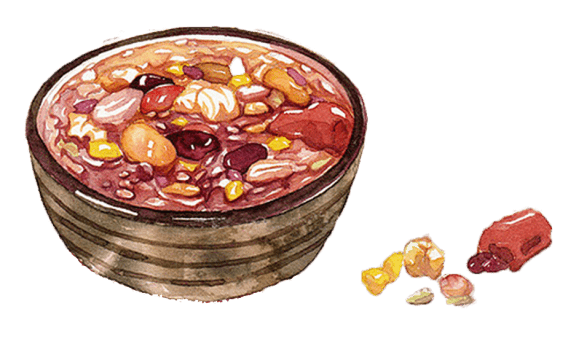 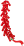 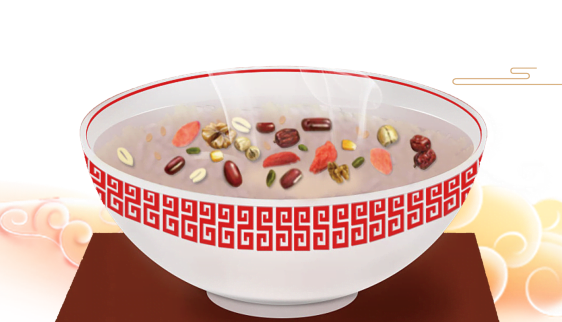 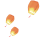 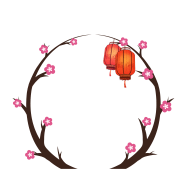 03     腊八粥寓意
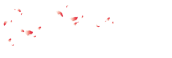 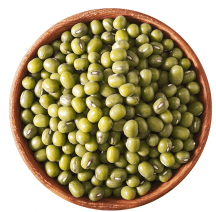 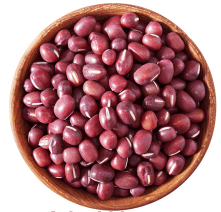 红豆-相思相念
绿豆-放下自在
功效：清心养神、健脾益肾功效，降血压，消除水肿
功效：清凉解毒、利尿明目
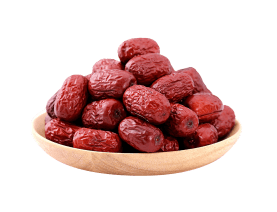 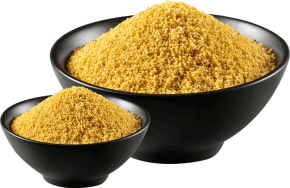 小米-简单快乐
红枣-红红火火
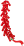 功效：健脾和胃，储热解毒
功效：补气养血，美容养颜
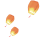 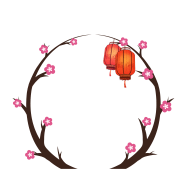 03     腊八粥寓意
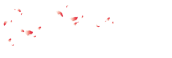 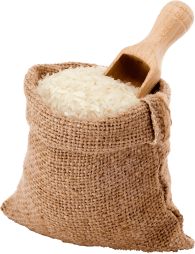 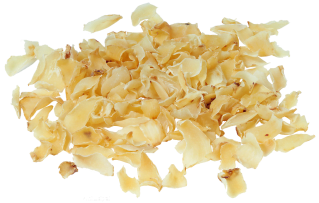 百合-百年好合
大米-心灵纯洁
养阴清热，滋补凉血
五谷之首，色泽白皙
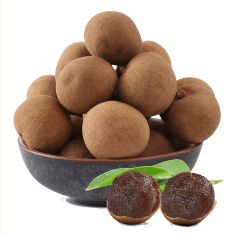 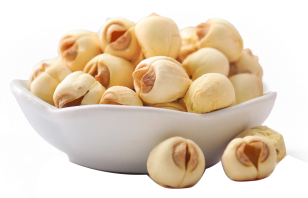 桂圆-富贵高升
莲子-子孙满堂
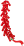 安神明目，滋补气血
清热降火、降血压、促进睡眠
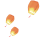 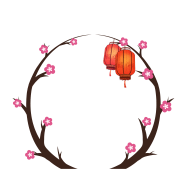 03     腊八粥寓意
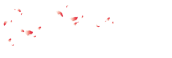 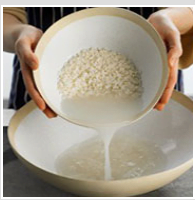 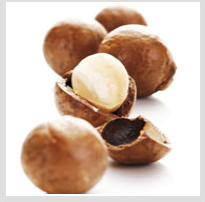 泡果：净化灵魂
去核：摆脱噩运
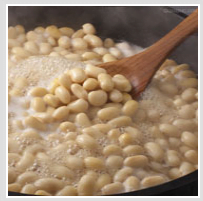 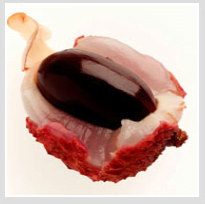 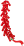 洗米：洗去烦恼
拨皮：脱去虚伪
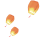 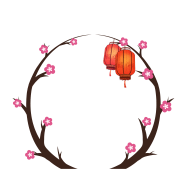 03     腊八粥八大寓意
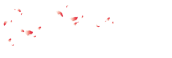 祭祀的供品，祈福
增旺五行人运势
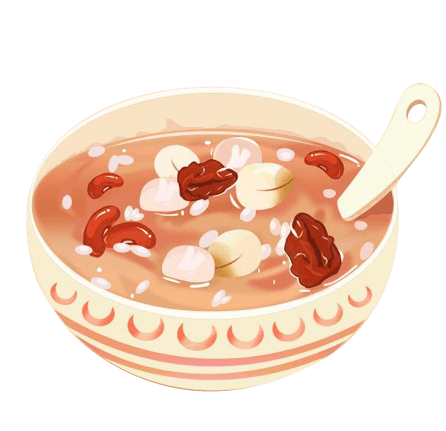 五行俱全，强身健体
庆贺丰收
舍粥，行善积德
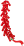 御赐腊八粥皇恩浩荡
赠送亲友，联络感情
福寿粥，积福惜福
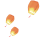 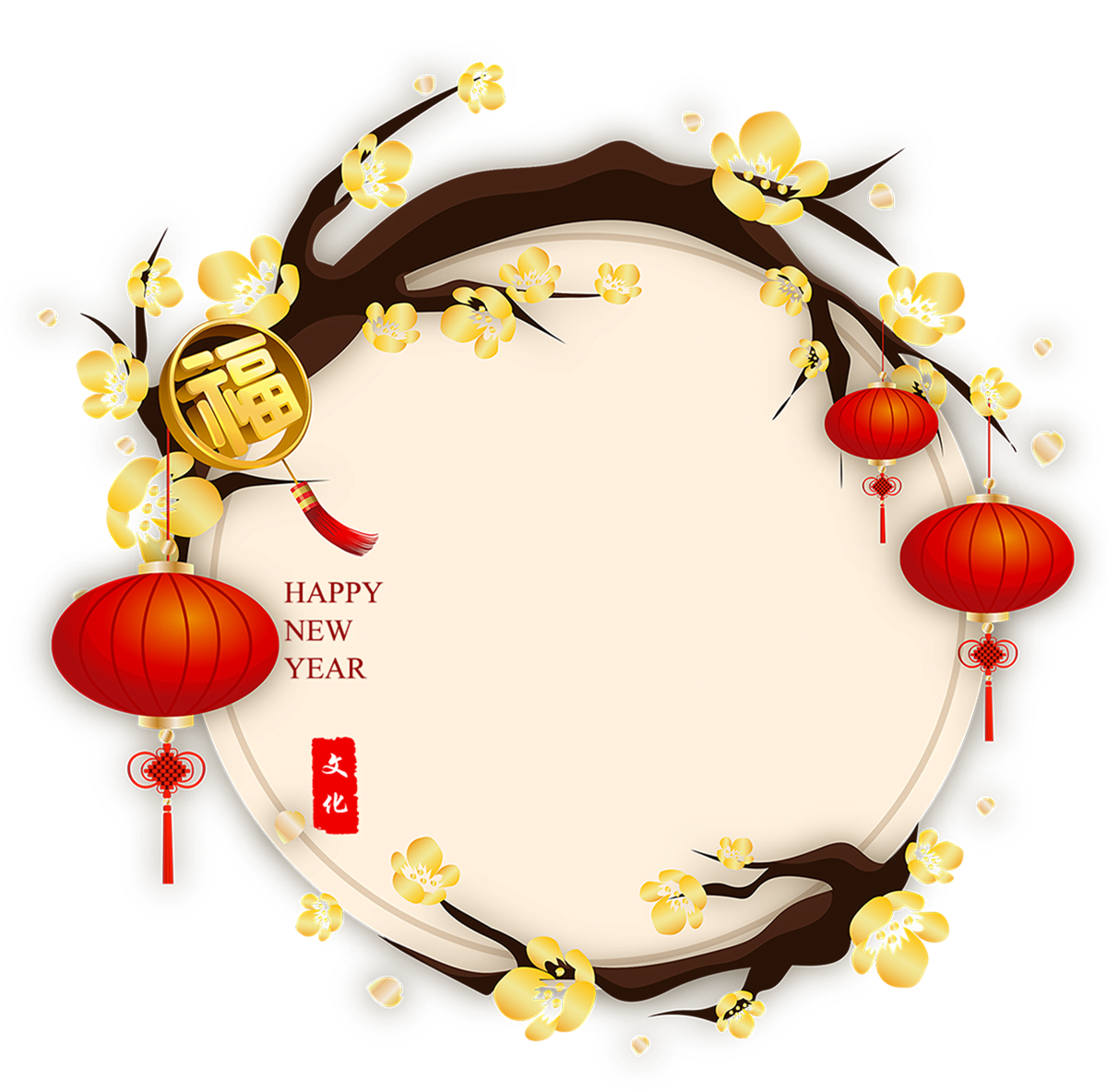 肆
腊八诗词
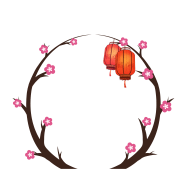 04     腊八节诗歌
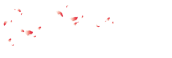 ——(唐)杜甫
腊日常年暖尚遥，今年腊日冻全消。
侵凌雪色还萱草，漏泄春光有柳条。
纵酒欲谋良夜醉，还家初散紫宸朝。
口脂面药随恩泽，翠管银婴下九霄。
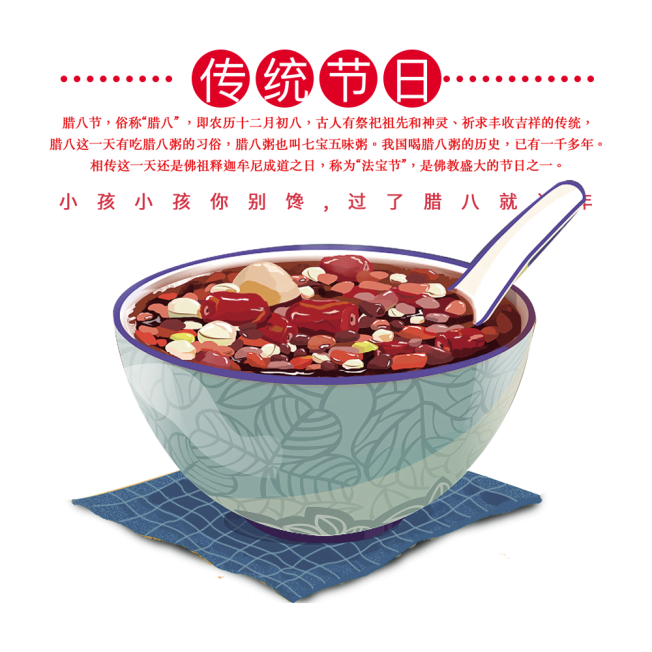 《腊日》
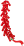 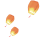 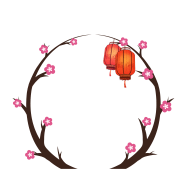 04     腊八节诗歌
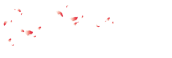 《十二月八日步至西村》
——宋·陆游
腊月风和意已春，时因散策过吾邻。
草烟漠漠柴门里，牛迹重重野水滨。
多病所须惟药物，差科未动是闲人。
今朝佛粥交相馈，更觉江村节物新。
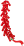 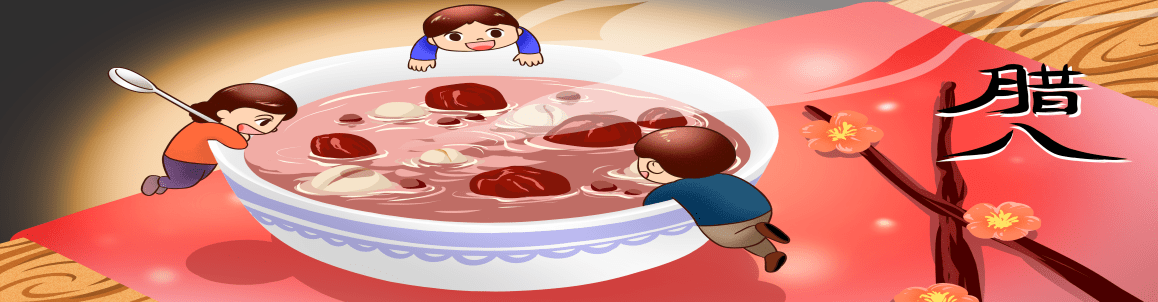 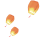 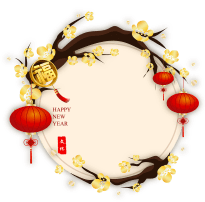 04     腊八节诗歌
——(清)道光帝
一阳初夏中大吕，谷粟为粥和豆煮。
应时献佛矢心虔，默祝金光济众普。
盈几馨香细细浮，堆盘果蔬纷纷聚。
共尝佳品达沙门，沙门色相传莲炬。
童稚饱腹庆州平，还向街头击腊鼓。
《腊八粥》
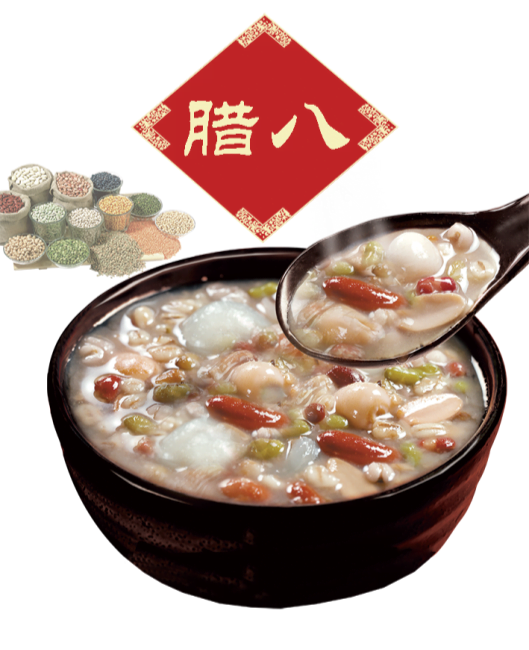 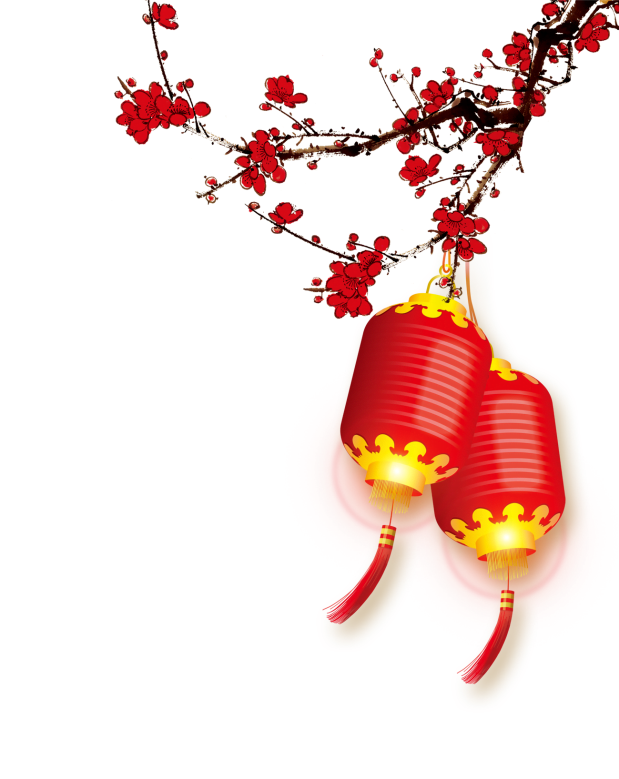 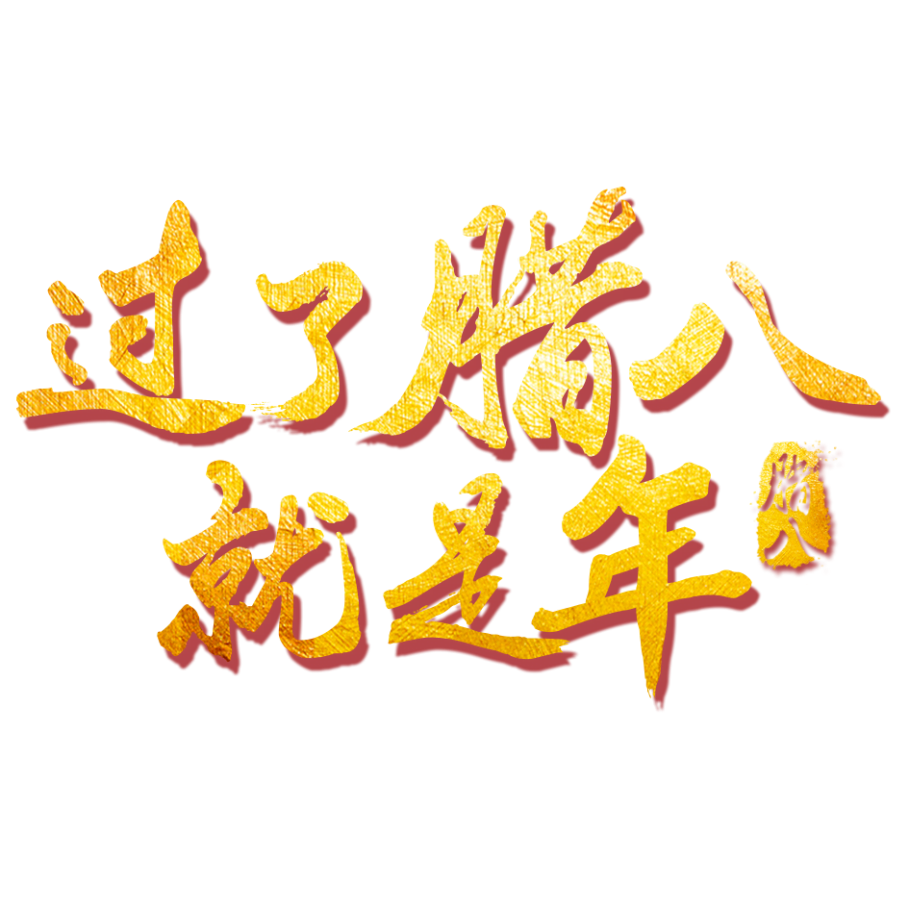 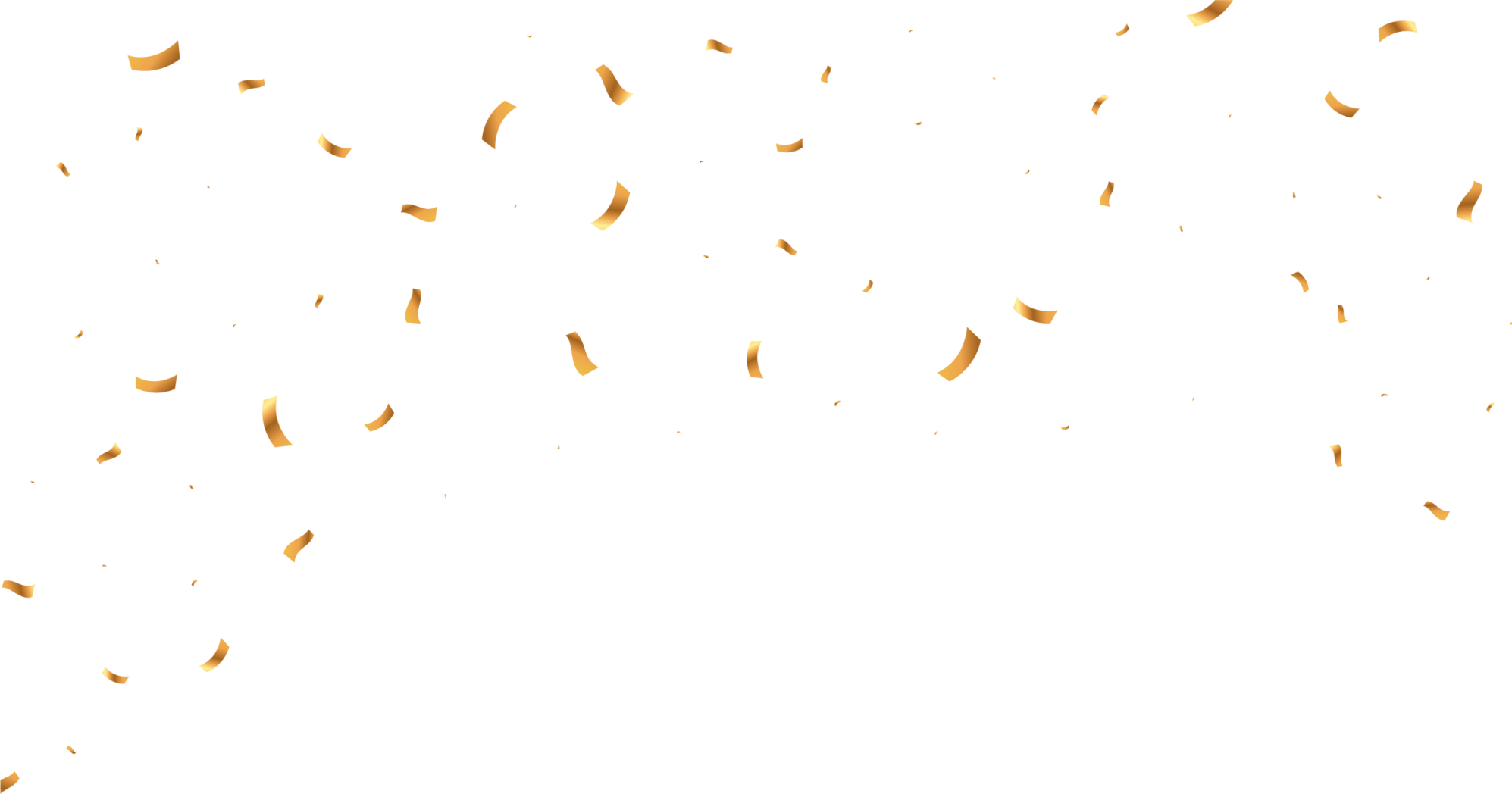 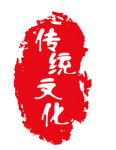 【完】
腊八粥起源于我国古代的天子大腊八。天子大腊八的内容包括两个方面，
一是“合聚万物而索飨之”。二是进行祷祝和祈求。